الصّف : الثالث المادة : لغة عربيّة قراءة الموضوع : ميناء اللاذقيّة
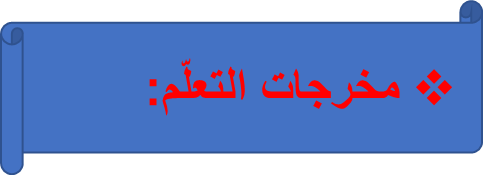 أن يقرأ  الدّرس قراءة سليمة معبّرة
أن يشرح المفردات الجديدة في النصّ 
أن يحدّد  مرادف بعض الكلمات اعتماداً على النصّ
أن يصيغ جملاً و تراكيب وفق نمطٍ معيّنٍ  .
أن يحدّد  الفكرة العامة للنصّ 
أن يبدي رأيه في بعض المواقف الحياتيّة .
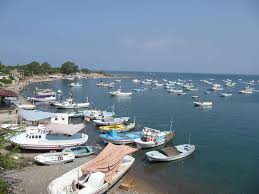 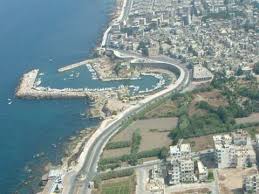 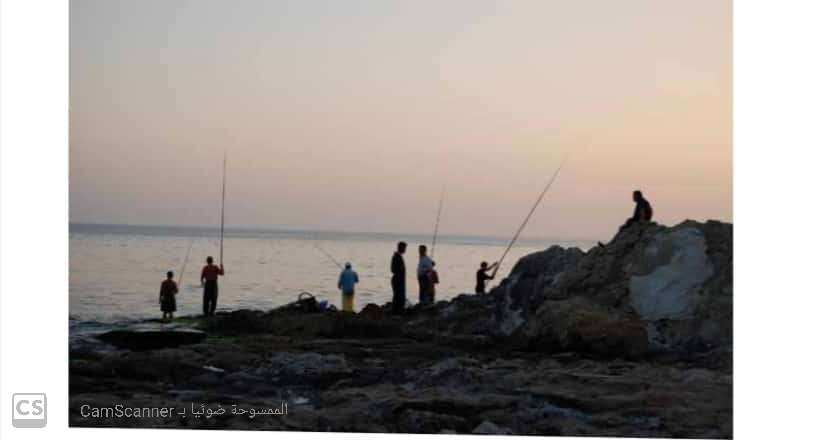 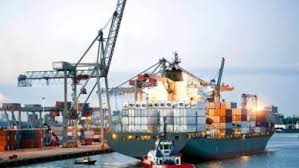 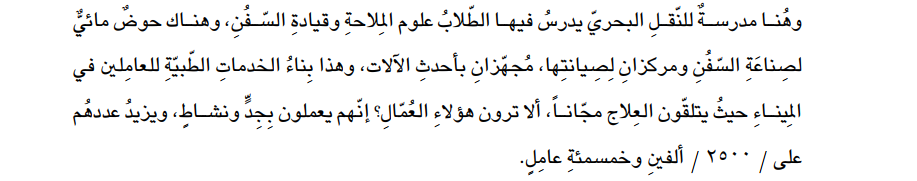 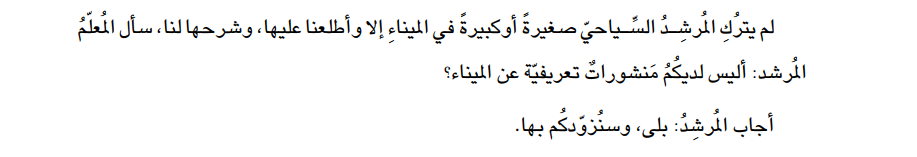 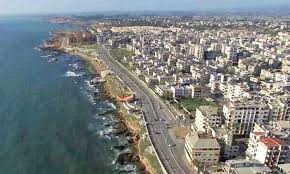 شرح المفردات الجديدة في النصّ :
صناعة :  حماية و إصلاح
مركزان :     بناءان 
سنزودكم :  سنعطيكم 
قبطان السّفينة :  قائد السّفينة
الفكرة الرئيسة في النص ّ:
رحلةٌ إلى ميناءِ اللاذقية
الفكر الفرعيّة في النصّ :
المقطع الأول: أقسامُ ميناءِ اللاذقية  وأهميتُه.
المقطع الثاني : شكرُ المرشدِ والتمنياتُ بمرافقتهِ في رحلةٍ أخرى